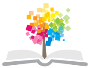 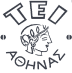 Ανοικτά Ακαδημαϊκά Μαθήματα στο ΤΕΙ Αθήνας
Θεωρία πλοίου ΙΙ (Θ)
Ενότητα 3: Υπολογισμός της αντίστασης με τη μέθοδο FORMDATA
Αλέξανδρος Θεοδουλίδης, Επικ.Καθηγητής
Τμήμα Ναυπηγών Μηχανικών Τ.Ε.
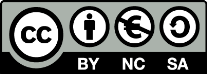 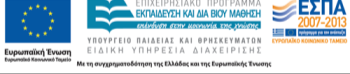 Η μέθοδος Formdata 1/16
Αναπτύχτηκε από το πολυτεχνείο της Δανίας.
Δημοσιεύθηκε στην πιο πρόσφατη μορφή της το 1974 από τους Guldhammer και Harvald.
Γίνεται προσπάθεια συνδυασμού των αποτελεσμάτων άλλων μεθοδικών σειρών (Taylor, 60, SSPA, NPL).
Tα αποτελέσματα της μεθόδου έχουν ταξινομηθεί σύμφωνα με το λόγο μήκους εκτοπίσματος (L/∇1/3) και τον πρισματικό συντελεστή Cp.
Tα κύρια διαγράμματα της μεθόδου δίνουν τον συντελεστή υπολοίπων αντιστάσεων CR συναρτήσει των L/∇1/3, Cp και V/L0.5.  (Σχήματα 1 μέχρι 9)
1
Η μέθοδος Formdata 2/16
Σε μερικές περιοχές των διαγραμμάτων οι καμπύλες παρουσιάζονται διακεκομμένες γεγονός που υποδηλώνει, ότι στην περιοχή αυτή είτε δεν υπάρχουν αρκετά πειραματικά αποτελέσματα, είτε ότι οι καμπύλες έχουν προκύψει με γραμμική παρεμβολή.
Οι καμπύλες αντιστοιχούν στα πρότυπα πλοία, δηλ. πλοία που έχουν:
Πρότυπη θέση του LCB.
Πρότυπη τιμή λόγου πλάτους προς βύθισμα Β/Η.
Κανονικό σχήμα εγκαρσίων τομών.
Πρύμνη καταδρομικού.
Πλώρη με κλίση, χωρίς βολβό.
2
Η μέθοδος Formdata 3/16
Πρύμνη καταδρομικού
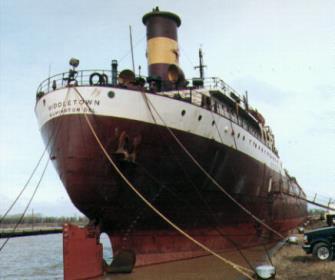 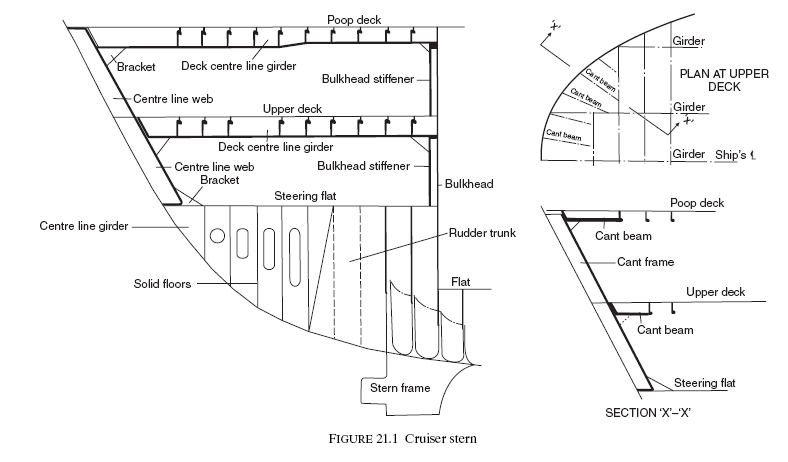 3
Η μέθοδος Formdata 4/16
4
Η μέθοδος Formdata  5/16
5
Η μέθοδος Formdata 6/16
6
Η μέθοδος Formdata 7/16
7
Η μέθοδος Formdata 8/16
Παρελκόμενα
Πηδάλιο: καμία διόρθωση
Παρατροπίδια: καμιά διόρθωση
Προεξοχές γάστρας για στήριξη αξόνων (bossings): Για γεμάτο πλοίο αυξάνεται η τιμή του CR κατά 3-5%.
Στηρίγματα αξόνων (shaft brackets) και ελικοφόροι άξονες: Για λεπτά πλοία αυξάνεται ή τιμή του CR κατά 5-8%.
8
Η μέθοδος Formdata 9/16
9
Η μέθοδος Formdata 10/16
Συντελεστής συσχετίσεως CA
Ο συντελεστής CF που βρίσκεται από τη σχέση (3) πρέπει να διορθωθεί για τις επιδράσεις της τραχύτητας και της κλίμακας με τον συντελεστή συσχετίσεως CA που δίνεται από τον παρακάτω πίνακα:
10
Η μέθοδος Formdata 11/16
11
Η μέθοδος Formdata 12/16
Αντίσταση αέρα και πηδαλιουχήσεως
Εάν δεν είναι δυνατός ο ακριβής υπολογισμός της αντιστάσεως αέρα προτείνεται η προσαύξηση του 103CR κατά 0,07 (καινούργιο 103CR= παλαιό 10 3CR+0,07).
Η διόρθωση για αντίσταση πηδαλιουχήσεως είναι προσαύξηση του 10 3Cr κατά 0,04.
Και οι δύο παραπάνω διορθώσεις είναι μικρές και για προκαταρκτική σχεδίαση μπορούν να υποτεθούν ότι συμπεριλαμβάνονται στην τιμή του CA.
12
Η μέθοδος Formdata 13/16
Συνθήκες υπηρεσίας
Οι τιμές της αντιστάσεως προώσεως πού υπολογίζονται από τα διαγράμματα FORMDATA ισχύουν για την κατάσταση δοκιμών των πλοίων δηλαδή ιδανικές συνθήκες ανέμου και κυματισμού, βαθύ προστατευμένο νερό και καθαρή γάστρα.
Για τη μέση πραγματική κατάσταση υπηρεσίας προτείνονται οι ακόλουθες προσαυξήσεις του συντελεστή ολικής αντιστάσεως CT, ανάλογα με τη γραμμή πού ακολουθεί το πλοίο στα ταξίδια του:
13
Η μέθοδος Formdata 14/16
Συνθήκες υπηρεσίας (συνέχεια)
14
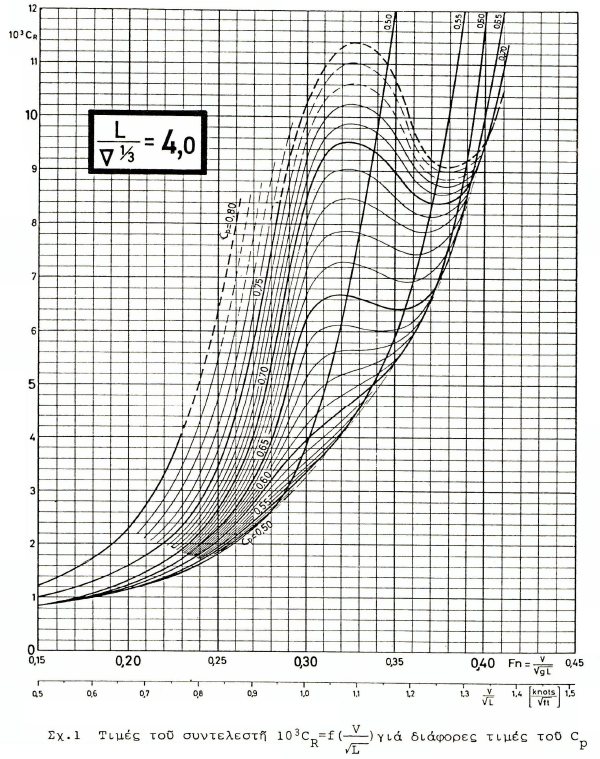 Σχήμα 1
15
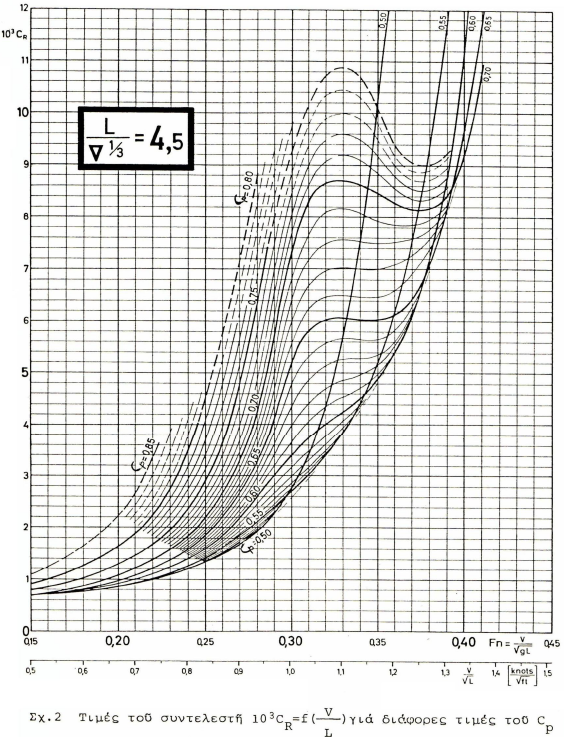 Σχήμα 2
16
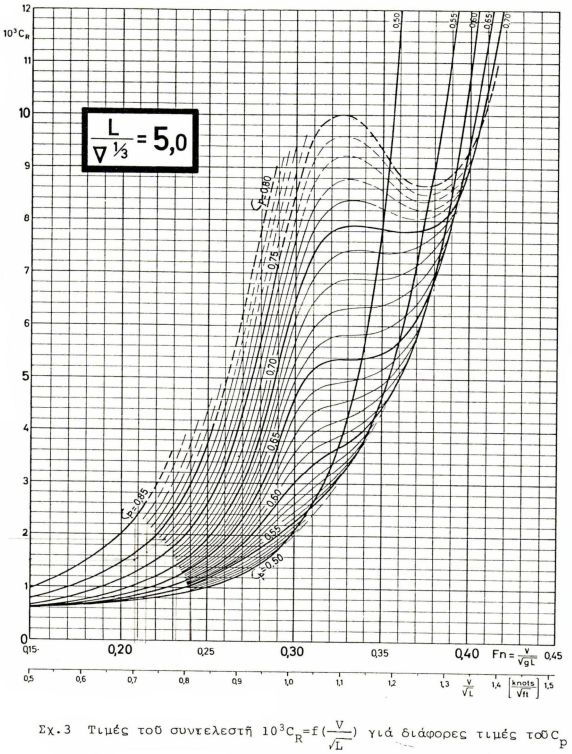 Σχήμα 3
17
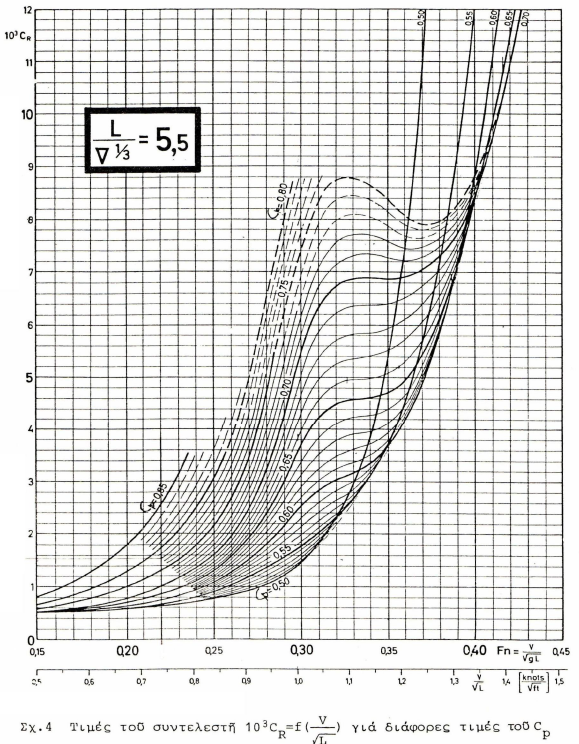 Σχήμα 4
18
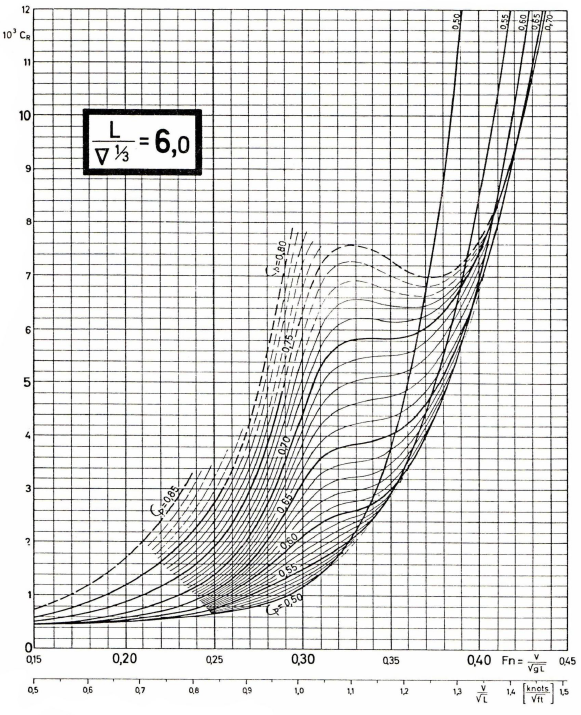 Σχήμα 5
19
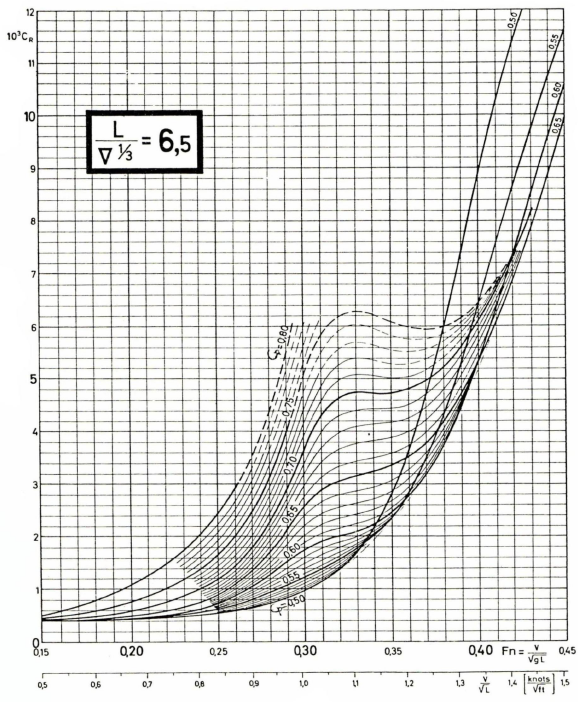 Σχήμα 6
20
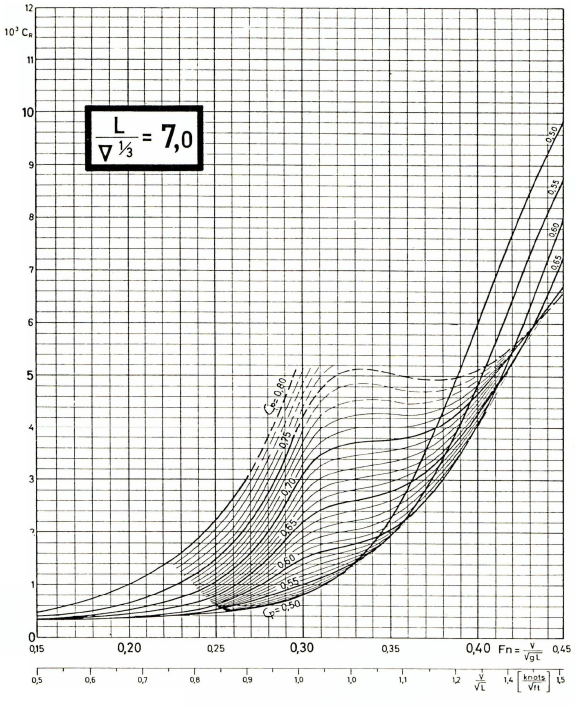 Σχήμα 7
21
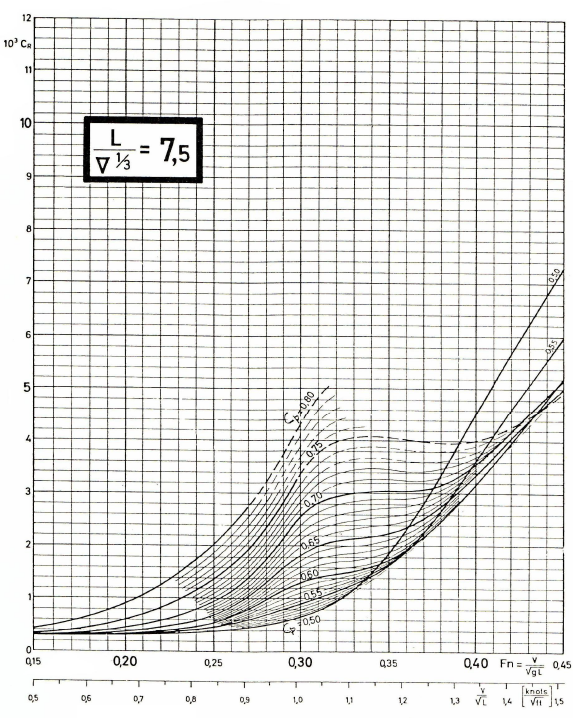 Σχήμα 8
22
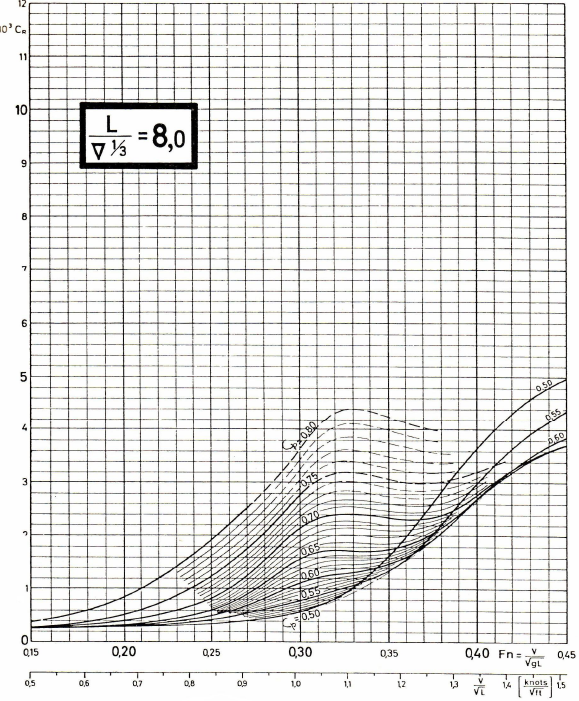 Σχήμα 9
23
Η μέθοδος Formdata 15/16
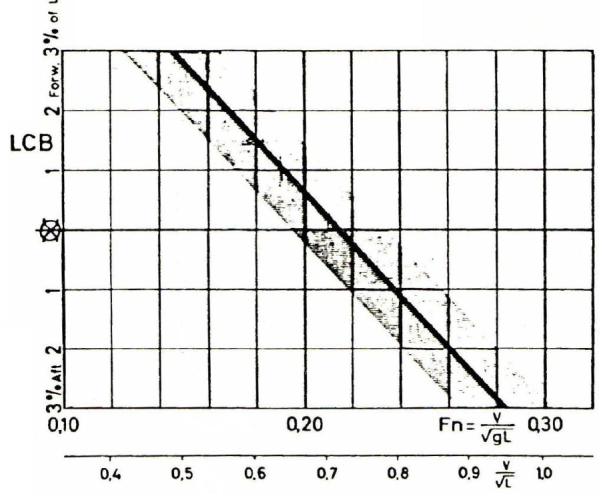 Σχήμα 10: Θέση LCB standard των πλοίων της σειράς
24
Η μέθοδος Formdata 16/16
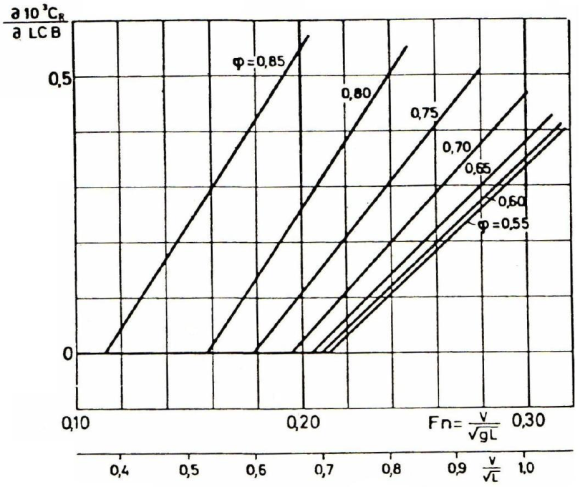 Σχήμα 11: Διορθωτικός συντελεστής στη σχέση (2) για τη θέση του LCB
25
Τέλος Ενότητας
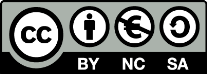 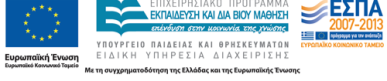 Σημειώματα
Σημείωμα Αναφοράς
Copyright Τεχνολογικό Εκπαιδευτικό Ίδρυμα Αθήνας, Αλέξανδρος Θεοδουλίδης 2014. Αλέξανδρος Θεοδουλίδης. «Θεωρία πλοίου ΙΙ (Θ). Ενότητα 3: Υπολογισμός της αντίστασης με τη μέθοδο FORMDATA». Έκδοση: 1.0. Αθήνα 2014. Διαθέσιμο από τη δικτυακή διεύθυνση: ocp.teiath.gr.
Σημείωμα Αδειοδότησης
Το παρόν υλικό διατίθεται με τους όρους της άδειας χρήσης Creative Commons Αναφορά, Μη Εμπορική Χρήση Παρόμοια Διανομή 4.0 [1] ή μεταγενέστερη, Διεθνής Έκδοση.   Εξαιρούνται τα αυτοτελή έργα τρίτων π.χ. φωτογραφίες, διαγράμματα κ.λ.π., τα οποία εμπεριέχονται σε αυτό. Οι όροι χρήσης των έργων τρίτων επεξηγούνται στη διαφάνεια  «Επεξήγηση όρων χρήσης έργων τρίτων». 
Τα έργα για τα οποία έχει ζητηθεί άδεια  αναφέρονται στο «Σημείωμα  Χρήσης Έργων Τρίτων».
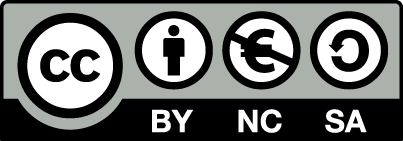 [1] http://creativecommons.org/licenses/by-nc-sa/4.0/ 
Ως Μη Εμπορική ορίζεται η χρήση:
που δεν περιλαμβάνει άμεσο ή έμμεσο οικονομικό όφελος από την χρήση του έργου, για το διανομέα του έργου και αδειοδόχο
που δεν περιλαμβάνει οικονομική συναλλαγή ως προϋπόθεση για τη χρήση ή πρόσβαση στο έργο
που δεν προσπορίζει στο διανομέα του έργου και αδειοδόχο έμμεσο οικονομικό όφελος (π.χ. διαφημίσεις) από την προβολή του έργου σε διαδικτυακό τόπο
Ο δικαιούχος μπορεί να παρέχει στον αδειοδόχο ξεχωριστή άδεια να χρησιμοποιεί το έργο για εμπορική χρήση, εφόσον αυτό του ζητηθεί.
Επεξήγηση όρων χρήσης έργων τρίτων
Δεν επιτρέπεται η επαναχρησιμοποίηση του έργου, παρά μόνο εάν ζητηθεί εκ νέου άδεια από το δημιουργό.
©
διαθέσιμο με άδεια CC-BY
Επιτρέπεται η επαναχρησιμοποίηση του έργου και η δημιουργία παραγώγων αυτού με απλή αναφορά του δημιουργού.
διαθέσιμο με άδεια CC-BY-SA
Επιτρέπεται η επαναχρησιμοποίηση του έργου με αναφορά του δημιουργού, και διάθεση του έργου ή του παράγωγου αυτού με την ίδια άδεια.
διαθέσιμο με άδεια CC-BY-ND
Επιτρέπεται η επαναχρησιμοποίηση του έργου με αναφορά του δημιουργού. 
Δεν επιτρέπεται η δημιουργία παραγώγων του έργου.
διαθέσιμο με άδεια CC-BY-NC
Επιτρέπεται η επαναχρησιμοποίηση του έργου με αναφορά του δημιουργού. 
Δεν επιτρέπεται η εμπορική χρήση του έργου.
Επιτρέπεται η επαναχρησιμοποίηση του έργου με αναφορά του δημιουργού
και διάθεση του έργου ή του παράγωγου αυτού με την ίδια άδεια.
Δεν επιτρέπεται η εμπορική χρήση του έργου.
διαθέσιμο με άδεια CC-BY-NC-SA
διαθέσιμο με άδεια CC-BY-NC-ND
Επιτρέπεται η επαναχρησιμοποίηση του έργου με αναφορά του δημιουργού.
Δεν επιτρέπεται η εμπορική χρήση του έργου και η δημιουργία παραγώγων του.
διαθέσιμο με άδεια 
CC0 Public Domain
Επιτρέπεται η επαναχρησιμοποίηση του έργου, η δημιουργία παραγώγων αυτού και η εμπορική του χρήση, χωρίς αναφορά του δημιουργού.
Επιτρέπεται η επαναχρησιμοποίηση του έργου, η δημιουργία παραγώγων αυτού και η εμπορική του χρήση, χωρίς αναφορά του δημιουργού.
διαθέσιμο ως κοινό κτήμα
χωρίς σήμανση
Συνήθως δεν επιτρέπεται η επαναχρησιμοποίηση του έργου.
Διατήρηση Σημειωμάτων
Οποιαδήποτε αναπαραγωγή ή διασκευή του υλικού θα πρέπει να συμπεριλαμβάνει:
το Σημείωμα Αναφοράς
το Σημείωμα Αδειοδότησης
τη δήλωση Διατήρησης Σημειωμάτων
το Σημείωμα Χρήσης Έργων Τρίτων (εφόσον υπάρχει)
μαζί με τους συνοδευόμενους υπερσυνδέσμους.
Χρηματοδότηση
Το παρόν εκπαιδευτικό υλικό έχει αναπτυχθεί στo πλαίσιo του εκπαιδευτικού έργου του διδάσκοντα.
Το έργο «Ανοικτά Ακαδημαϊκά Μαθήματα στο ΤΕΙ Αθηνών» έχει χρηματοδοτήσει μόνο την αναδιαμόρφωση του εκπαιδευτικού υλικού. 
Το έργο υλοποιείται στο πλαίσιο του Επιχειρησιακού Προγράμματος «Εκπαίδευση και Δια Βίου Μάθηση» και συγχρηματοδοτείται από την Ευρωπαϊκή Ένωση (Ευρωπαϊκό Κοινωνικό Ταμείο) και από εθνικούς πόρους.
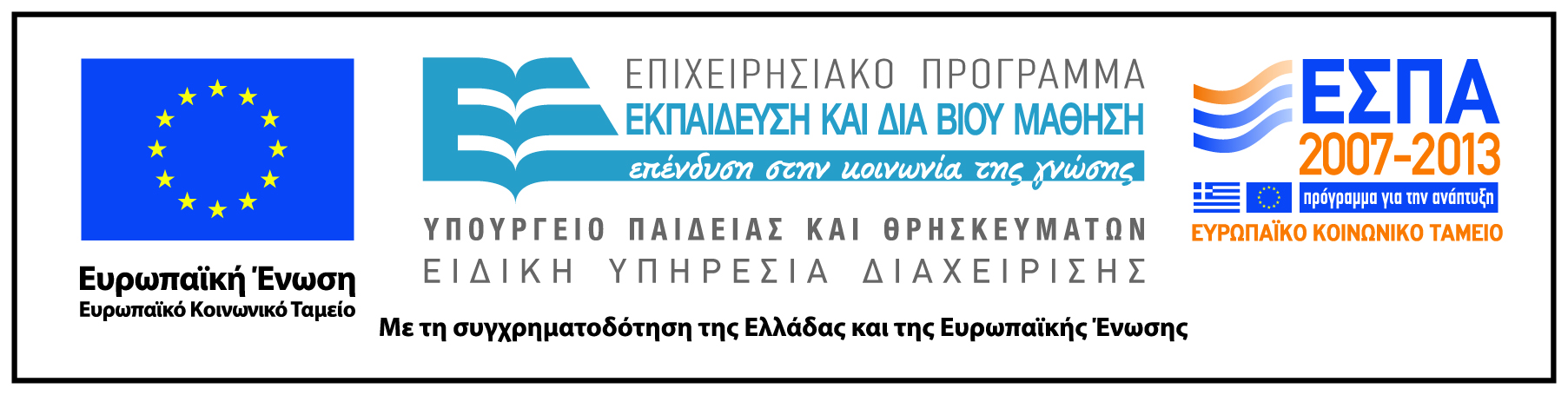